Кому это нужно?
Когда (где) этим заниматься?
Где взять оборудование?
Где взять методики?
И какой будет результат?
Проклятые вопросы проектной деятельности
Кому это нужно?
Когда (где) этим заниматься?
Где взять оборудование?
Где взять методики?
И какой будет результат?
Варианты организации проектной и исследовательской
деятельности учащихся в естественно-научном направлении
в различных школах
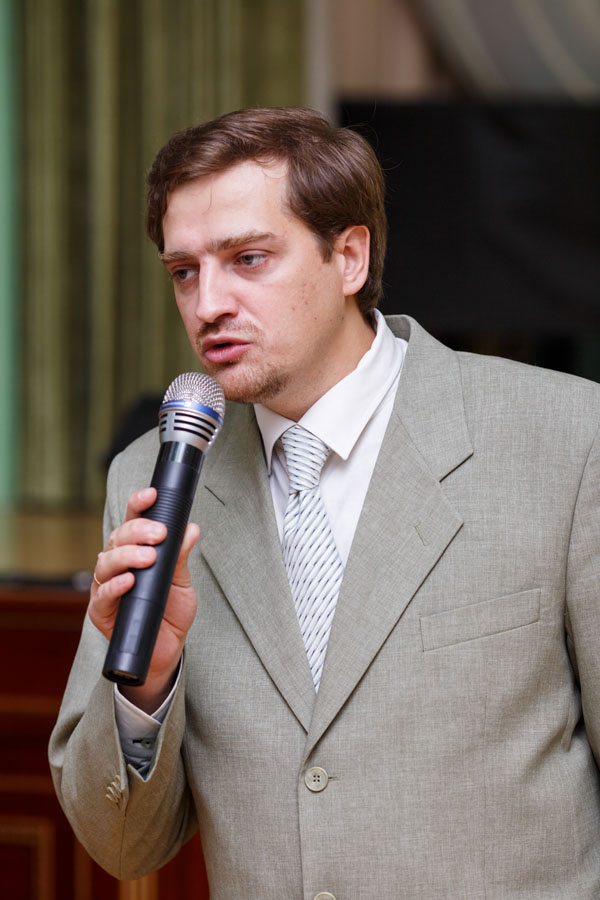 Иван Алексеевич ,к. б. н., учитель биологии,
тренер команды Москвы олимпиады по экологии, заместитель директора АНОО «Гимназия свт. Василия Великого»,победитель конкурса «Учитель года России 2017»
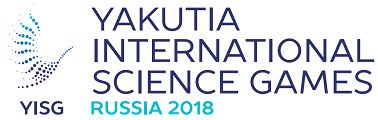 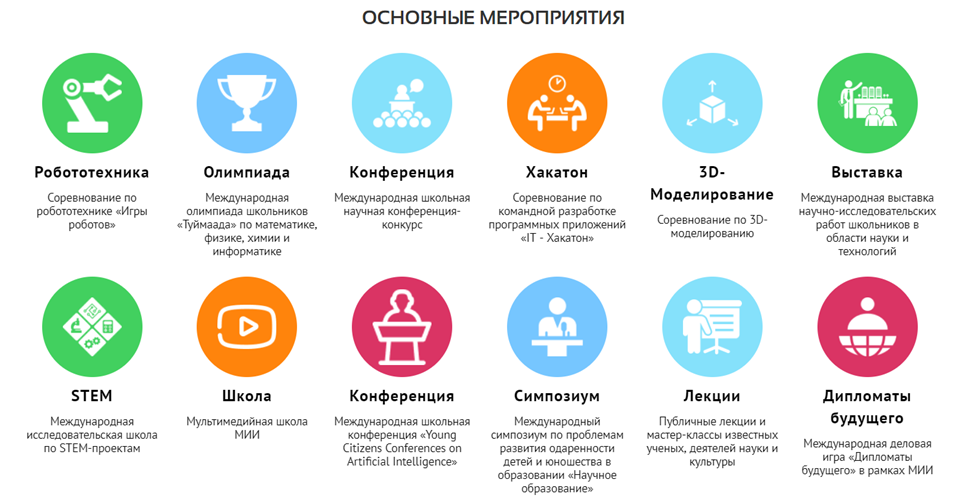 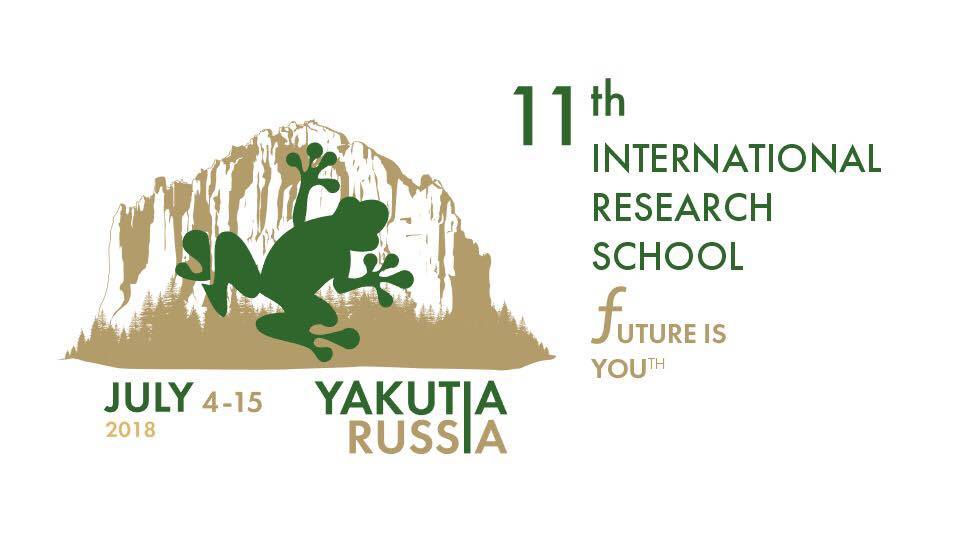 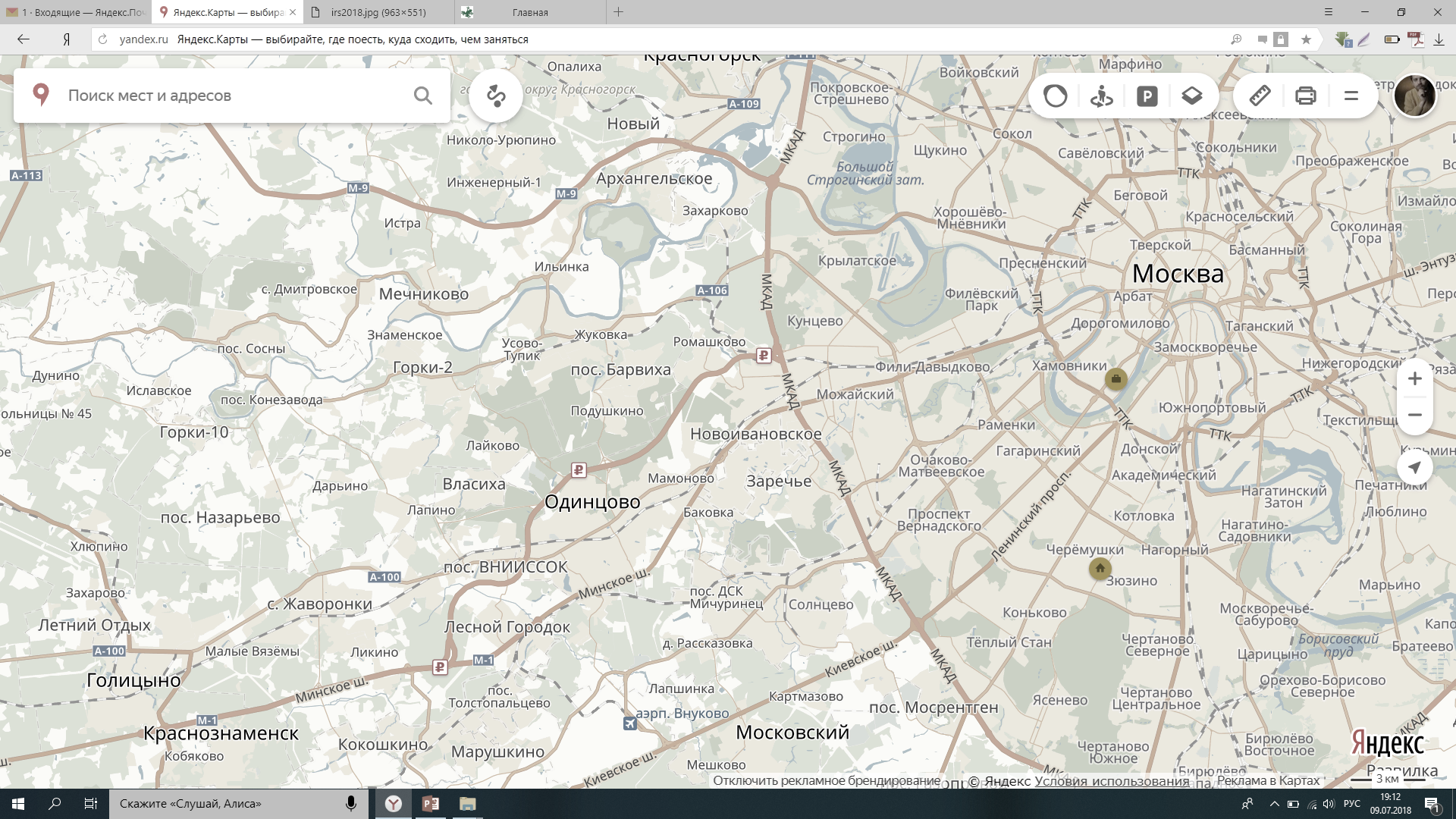 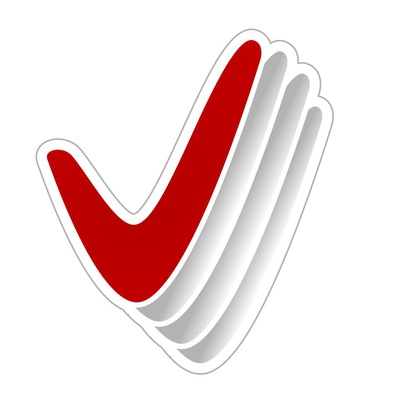 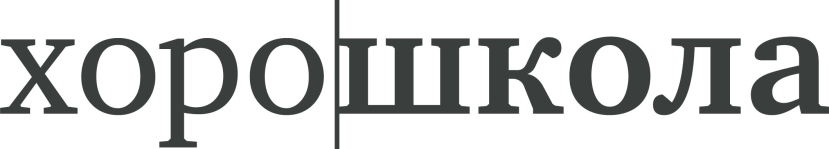 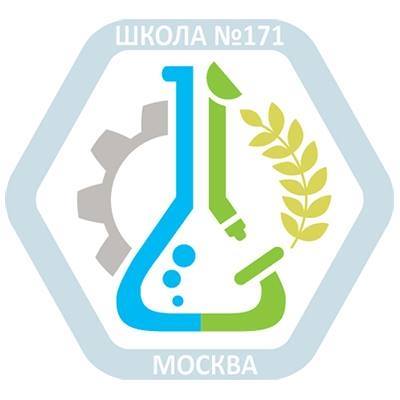 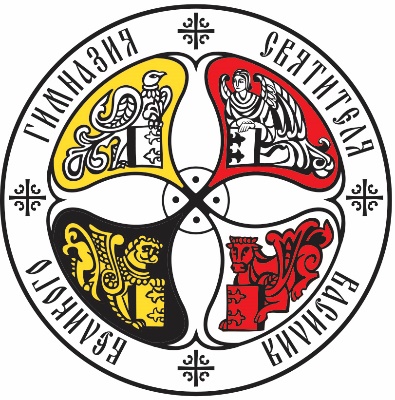 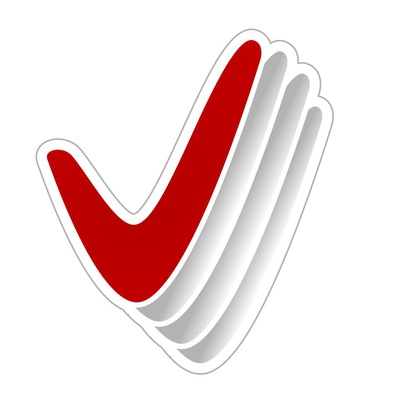 Гимназия им. Е. М. ПримаковаМодель МИШ. ФГОС 5 – 11 кл.1 урок в неделю в расписании («Проект»)
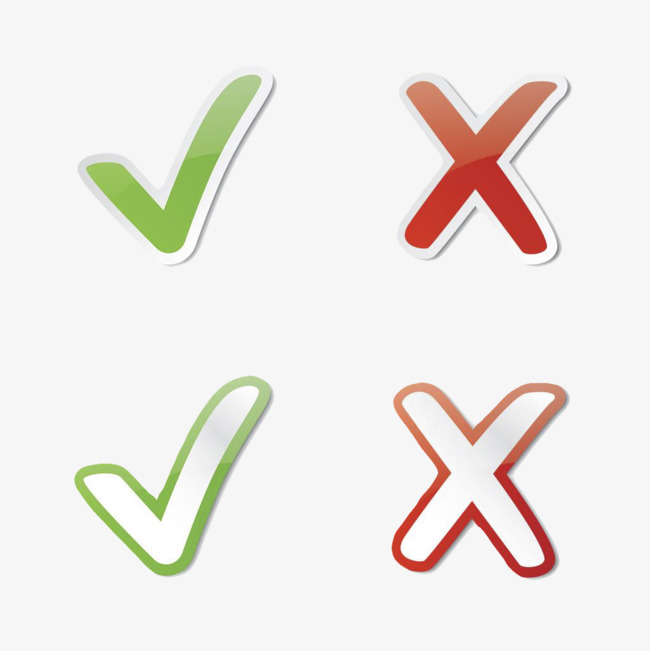 В работу не были включены учителя школы
Проекты вели тьюторы из вузов Москвы (в т. ч. С опытом МИШ)
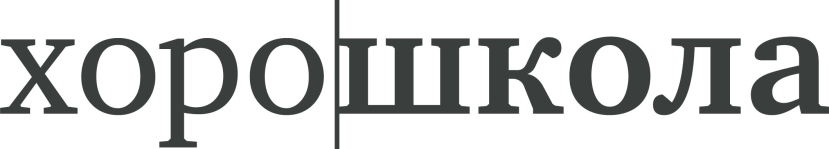 Хорошевская школа Интеграция проектов и исследований (и ИКТ) в предметные курсы (биология, химия, физика).ФГОС 5 – 8 кл. Система модулей.
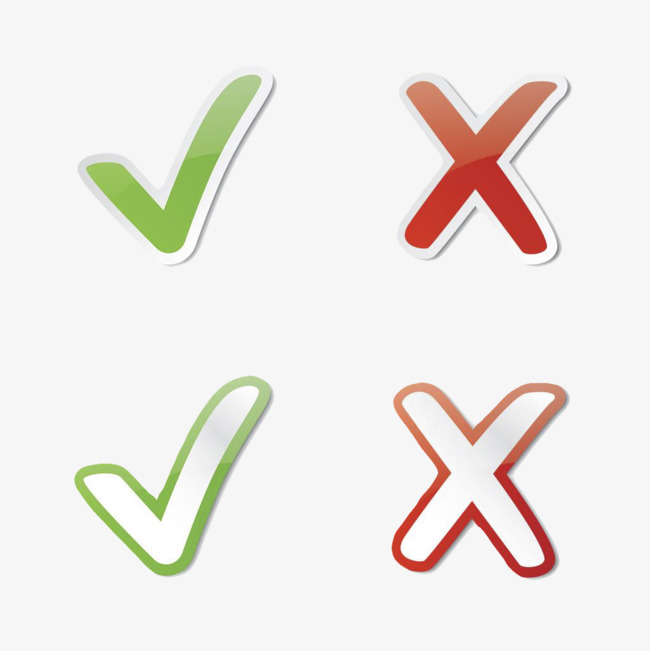 Развитие предметных компетенций через практикоориентированные кейсы, в т. ч. через «Атлас новых профессий»
Нужна предметная база для того, чтобы запустить процесс поиска информации по проекту («не с 0»)
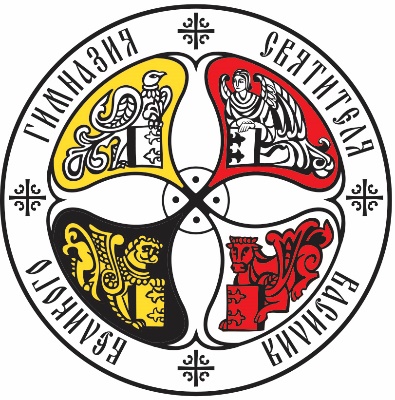 Гимназия свт. Василия Великого 5 – 10 кл. (ФГОС 5 – 8 кл.)Внеурочная деятельность + доп. образование
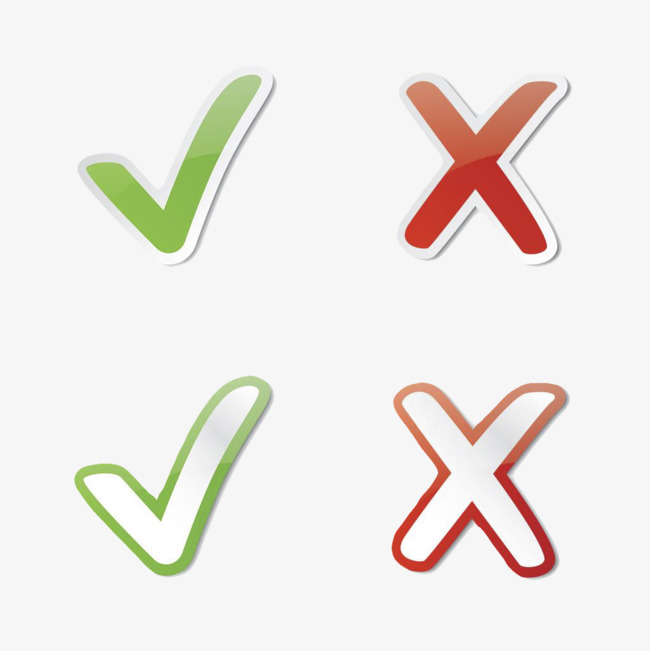 В основном руководители – учителя Гимназии
Проекты вели тьюторы из вузов Москвы (в т. ч. С опытом МИШ)
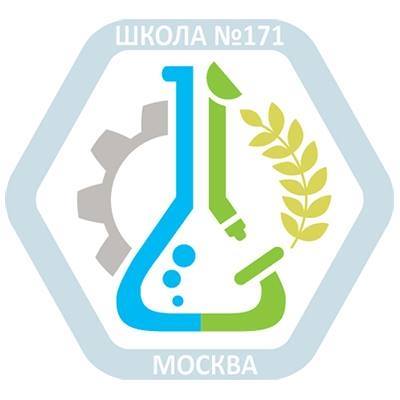 Лицейские классы Школы №171
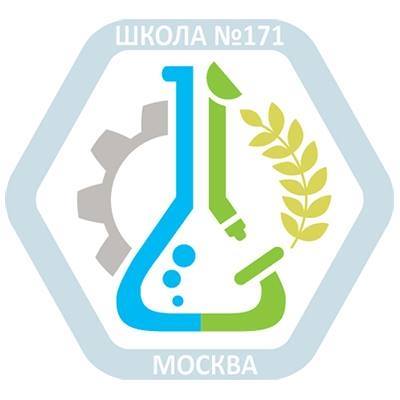 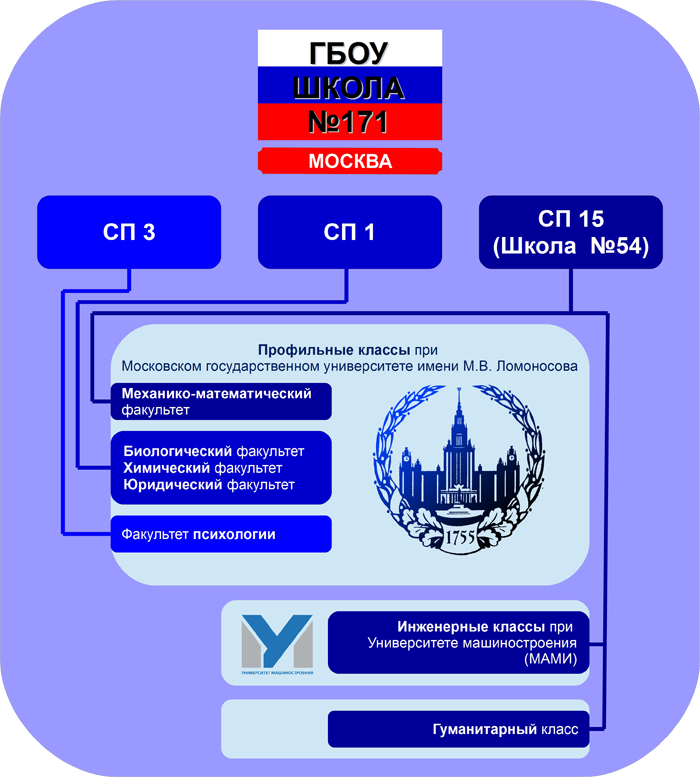 В 1974 году при поддержке декана Химического факультета МГУ на базе школы №171 были открыты химические классы. В настоящий момент более 120 выпускников этих классов защитили кандидатские диссертации, более 20 – докторские.В 2007 году при поддержке Биологического факультета МГУ в школе №171 были открыты биологические классы,в 2017 г. – географические классы.
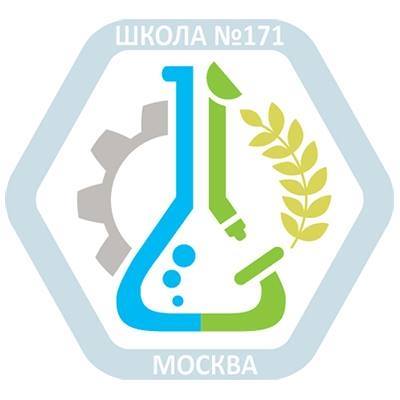 Участие школьников биоклассов во Всероссийской олимпиаде по экологии
Школа поднялась в рейтинге с 98 на 17 место
Число призеров и победителей регионального этапа по ВсОШ экологии
Первичные данные доступны для анализа по ссылке: https://yadi.sk/i/vh7AjtnJ32BpPy
Число участников регионального этапа по ВсОШ экологии
Как была организована проектно-исследовательская работа в школе?
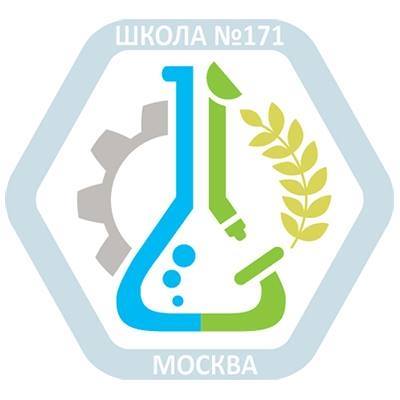 Роль выездных мероприятий в проектно-исследовательской деятельности
Первичные данные доступны для анализа по ссылке: https://yadi.sk/i/vh7AjtnJ32BpPy
В 2013 г. выпускники выступали руководителями более 90% всех исследований учащихся биоклассов
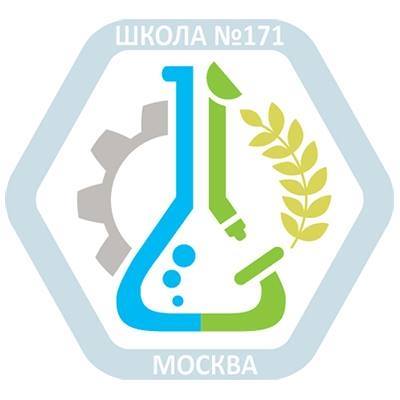 Как можно повысить эффективность проектно-исследовательской работы?
Возможной точкой роста является сетевое взаимодействие
Первичные данные доступны для анализа по ссылке: https://yadi.sk/i/vh7AjtnJ32BpPy
Выездные мероприятия – эффективная форма организации проектно-исследовательской работы
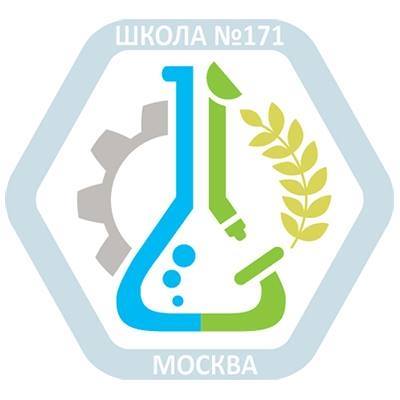 Организация сетевого взаимодействия для развития проектно-исследовательской работы
Первичные данные доступны для анализа по ссылке: https://yadi.sk/i/vh7AjtnJ32BpPy
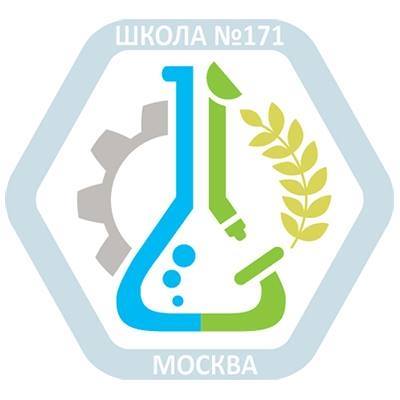 Что получилось?
Варианты 3-сторонних проектов
Первичные данные доступны для анализа по ссылке: https://yadi.sk/i/vh7AjtnJ32BpPy
Увеличение доли работ, выполненных на базе вузов и организаций дополнительного образования
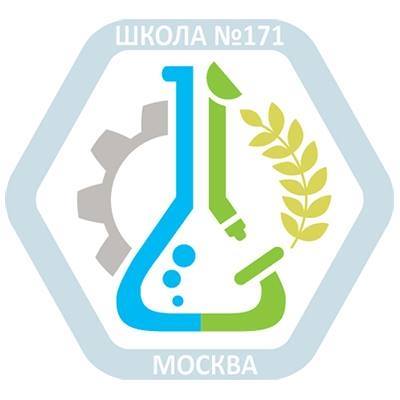 Как все успеть?
Выводы и рекомендации
Выездные мероприятия – эффективная форма организации проектно-исследовательской деятельности.
Точкой роста эффективности проектно-исследовательской работы является сетевое взаимодействие с организациями-партнерами, такими как ВУЗы, научные институты, ООПТ, общественные организации и организации дополнительного образования.
Скрытым ресурсом являются выпускники, прошедшие через систему проектно-исследовательской работы.
Иногда целесообразно создание 3-х сторонних коллективов руководителей работ.
[Speaker Notes: Рекомендации должны носить конкретный, реалистичный характер]
«Проектная мастерская»
Проектная мастерская. Леонтович А. В., Саввичев А. С., Смирнов И. А.
Рабочая тетрадь по биологии к курсу «Проектная мастерская». Смирнов И. А., Мальцевская Н. В.
Рабочая тетрадь по химии к курсу «Проектная мастерская». Смирнова Н. Ю., Смирнов И. А.
Рабочая тетрадь по биологии к курсу «Проектная мастерская». Марко А. В., Смирнов И. А.
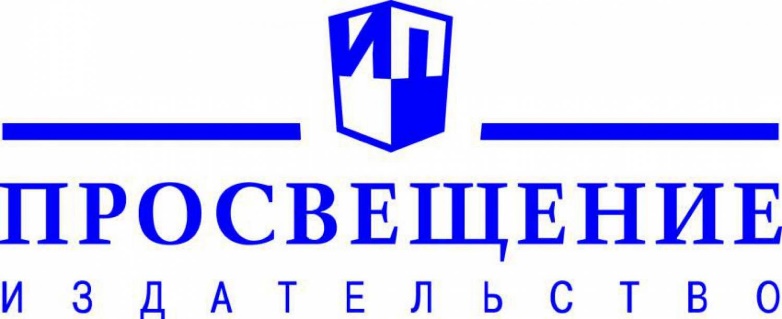 ismirnoff@ya.ru

biosmirnov.ru
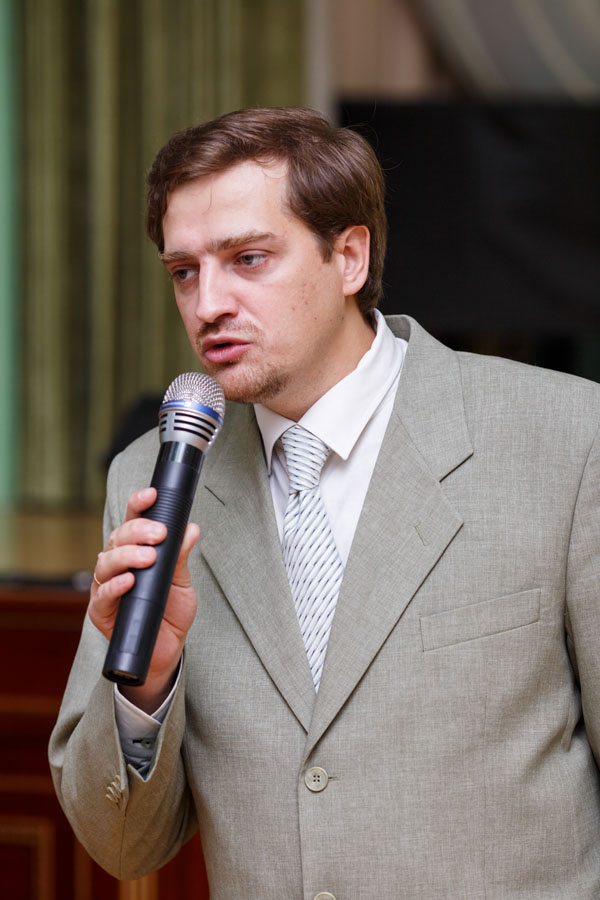 Иван Алексеевич ,к. б. н., учитель биологии,
тренер команды Москвы олимпиады по экологии, заместитель директора АНОО «Гимназия свт. Василия Великого»,победитель конкурса «Учитель года России 2017»